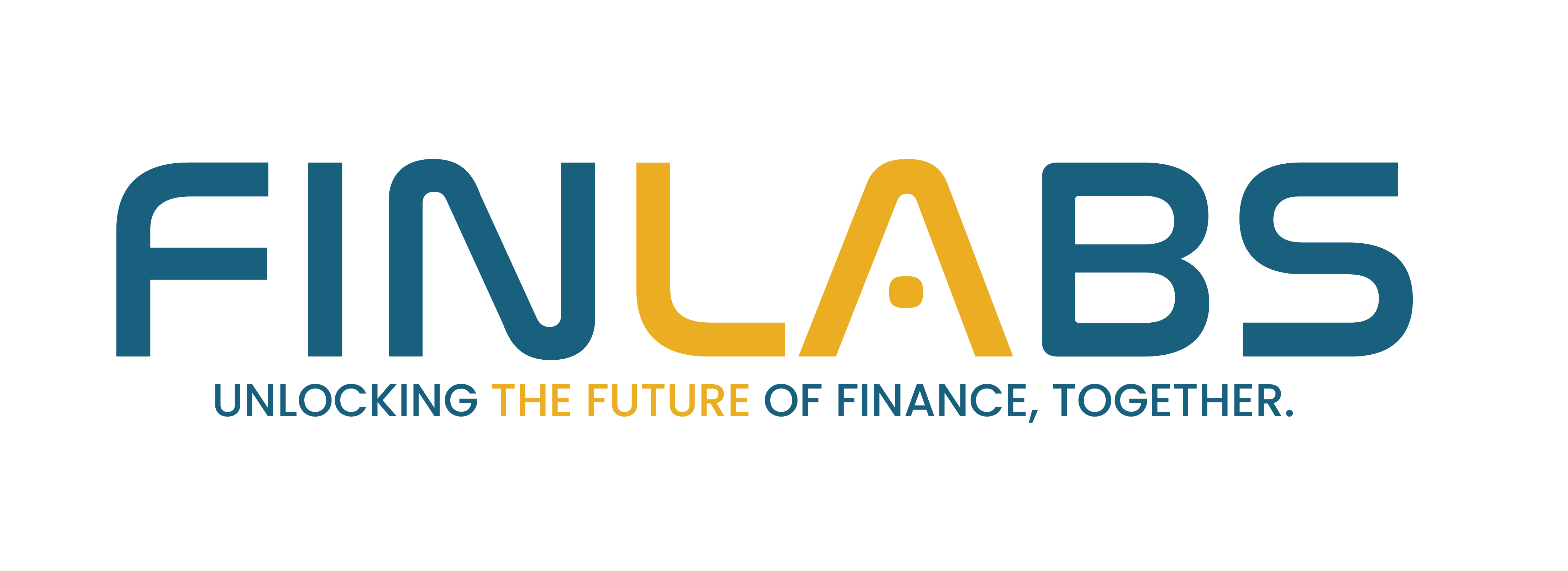 What is Finlabs?
Banking business transformation
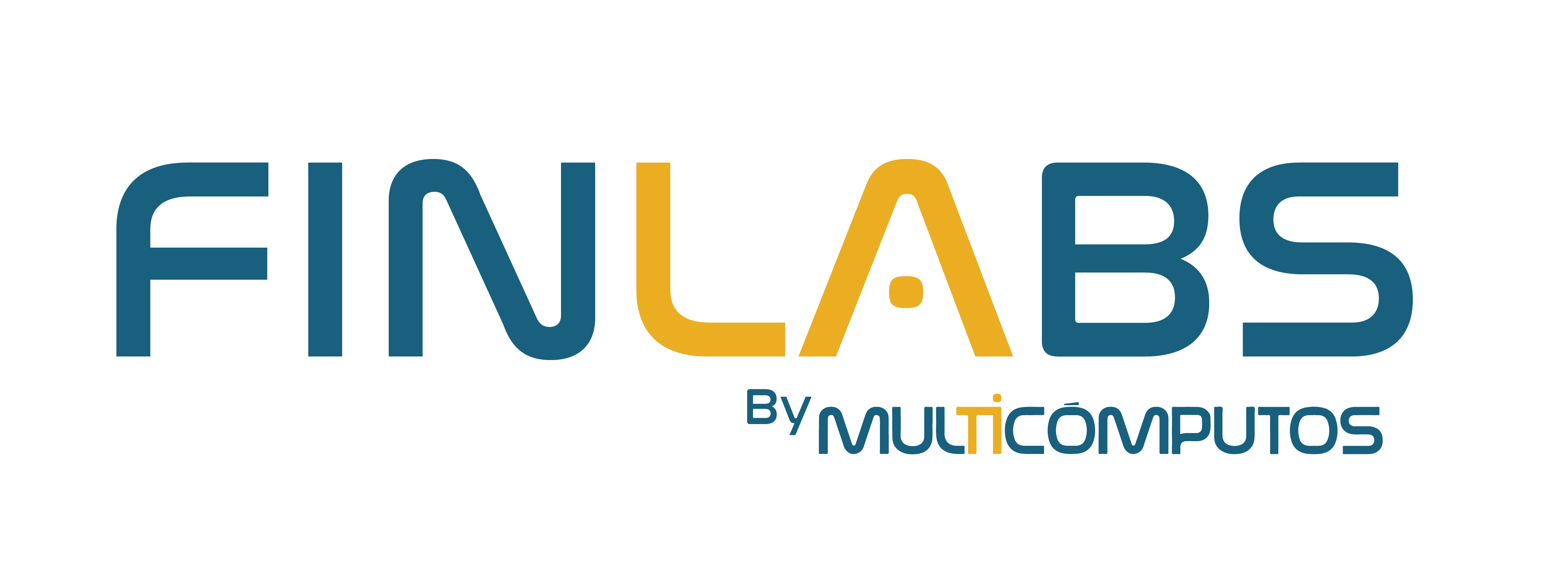 Digital Assets custody & tokenization
Cybersecurity: penetration testing & vulnerability assessemnt
Global technology partners
Technology Consultants
8
+100
35
+25
Years in the banking business
Offices in America
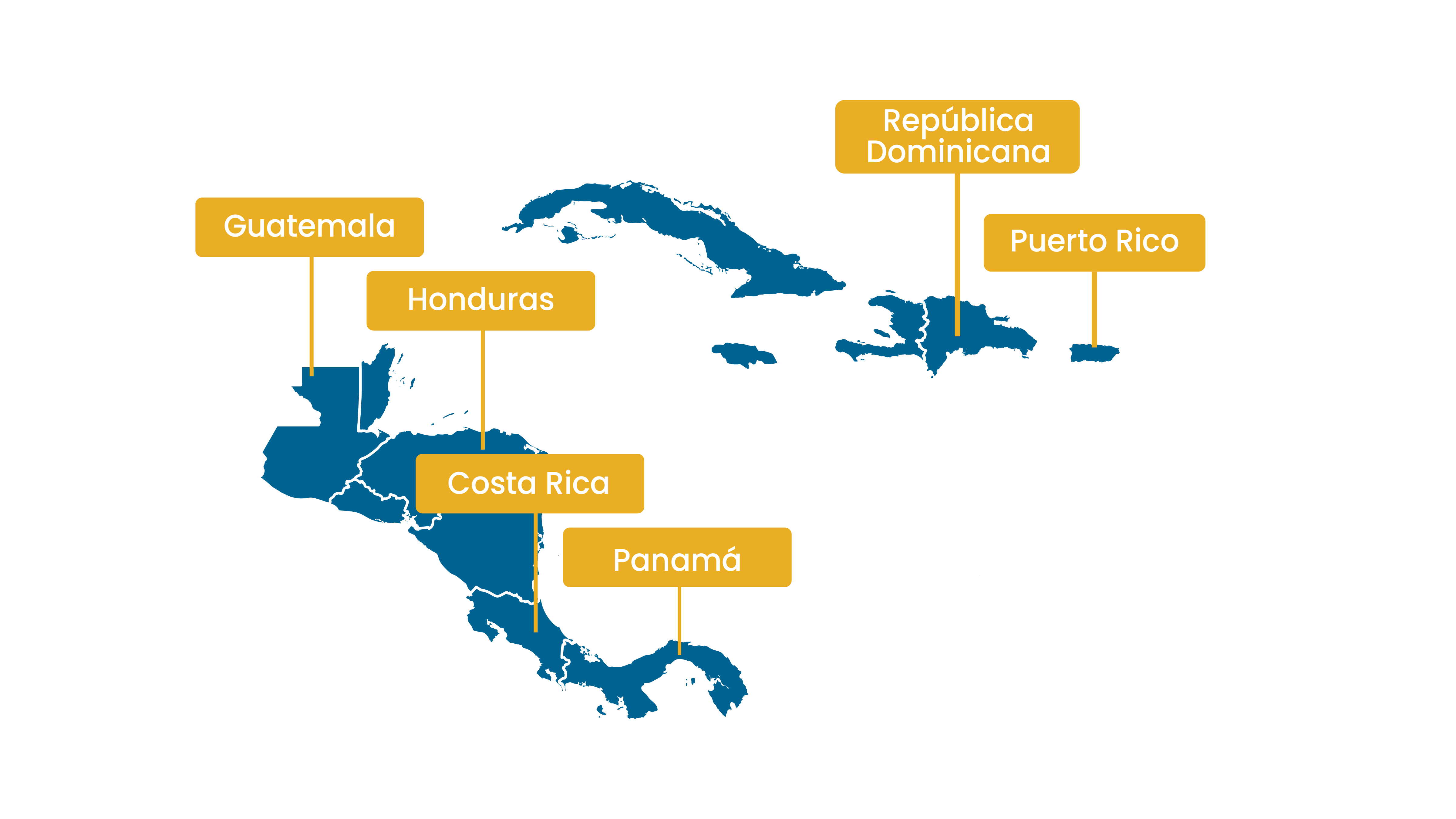 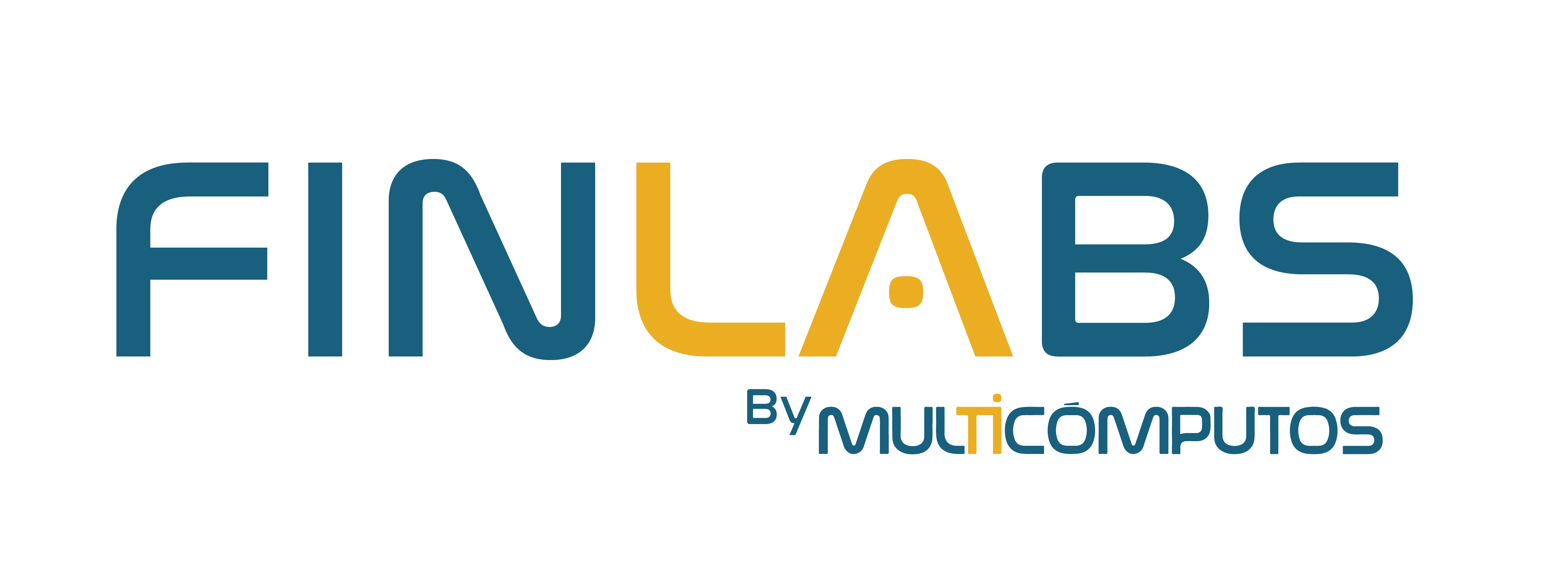 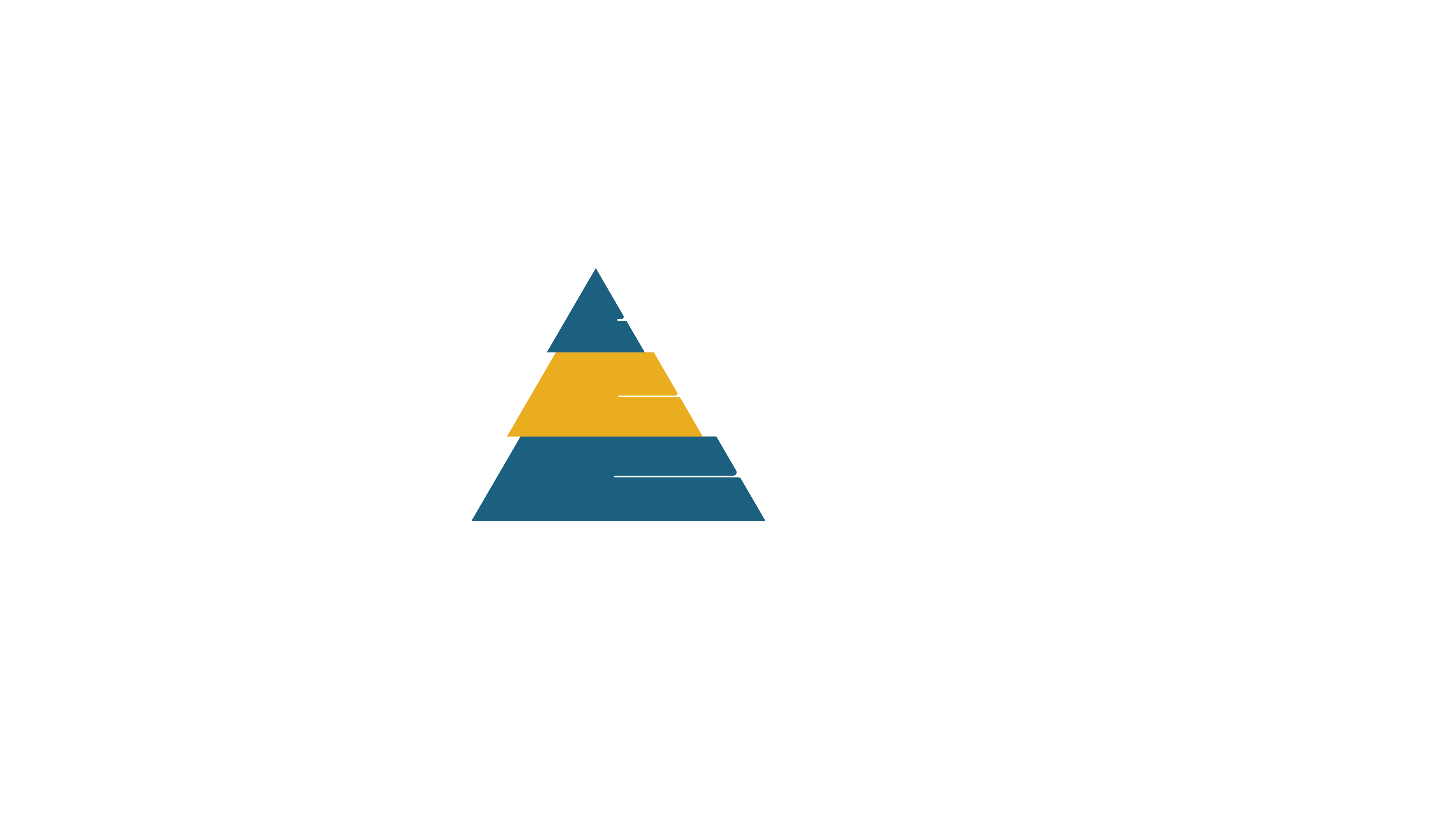 SCOPE
Software-as-a-Service
SAAS
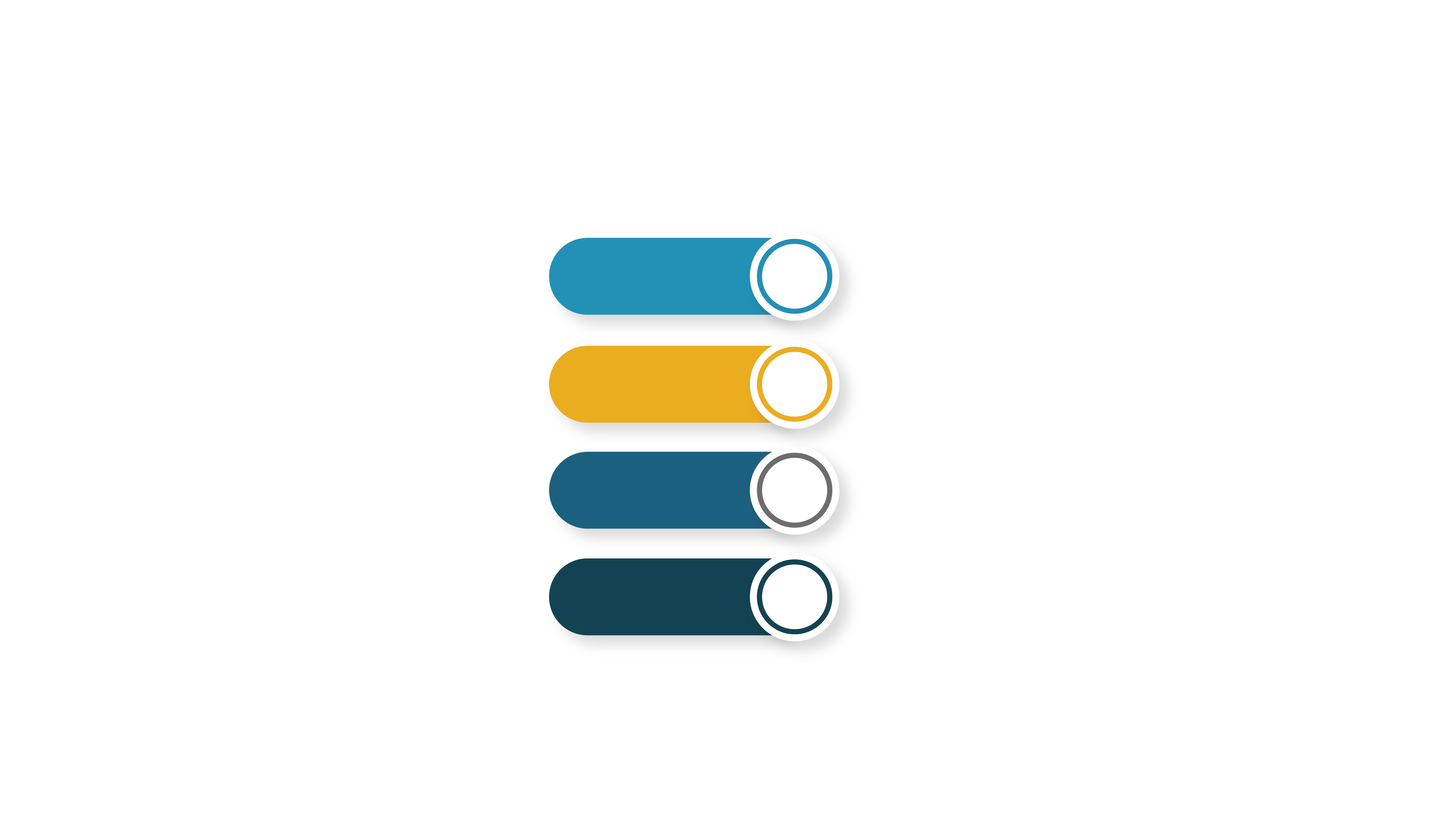 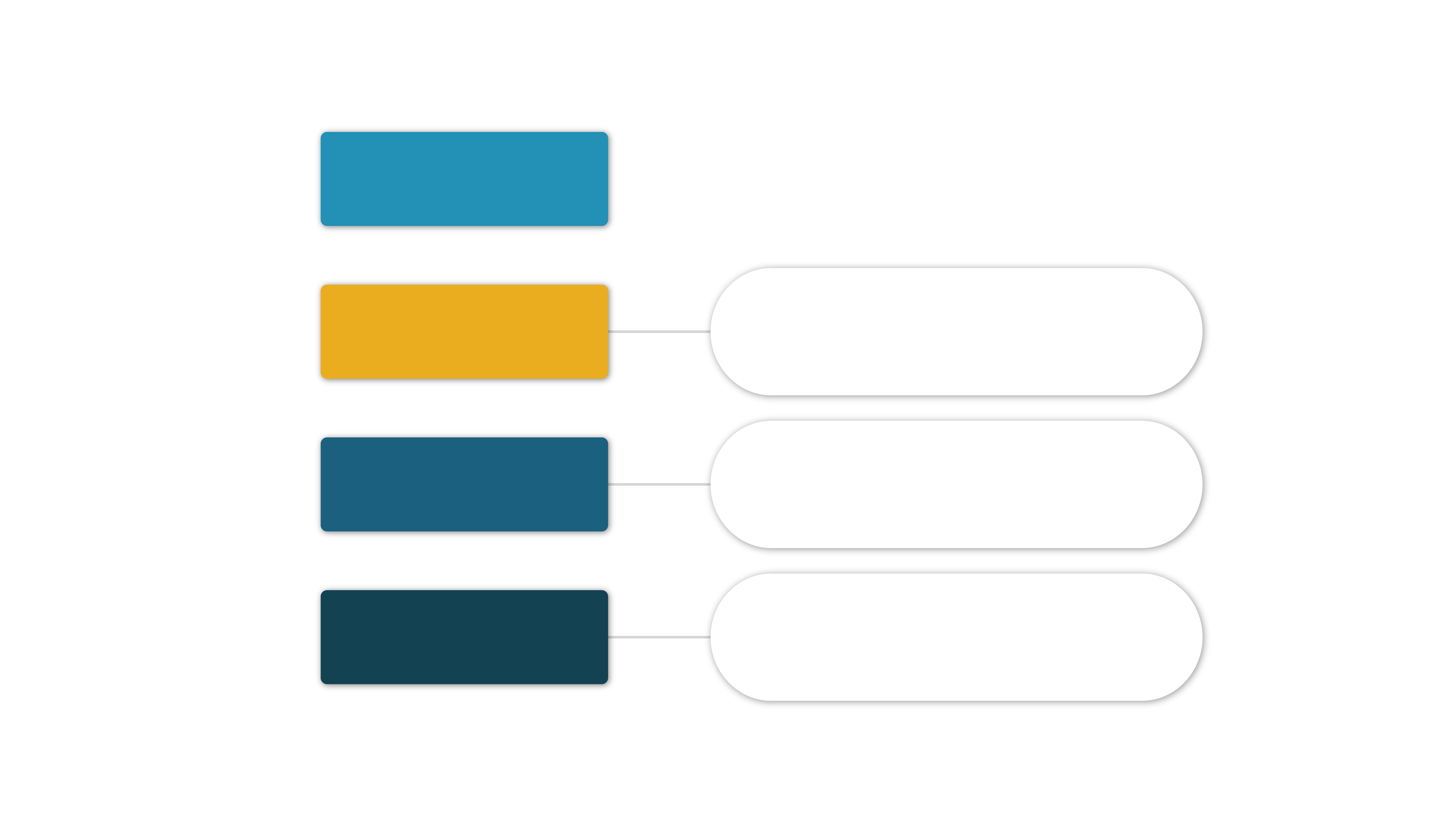 PAAS
Platform-as-a-Service
IAAS
Infrastructure-as-a-Service
Applications
Training
Windows​
Solaris
Linux
Operating 
Systems
IA
Servers / Storage​ / HCI
Switches​ / Firewall
Backups Software & Hardware​
EUC
Infraestructure 
Hardware / Software & Virtualization
Analytics
Datacenter 
Infraestructure
A/C - Power​
Building
Cybersecurity
FINLABS PARTNERS
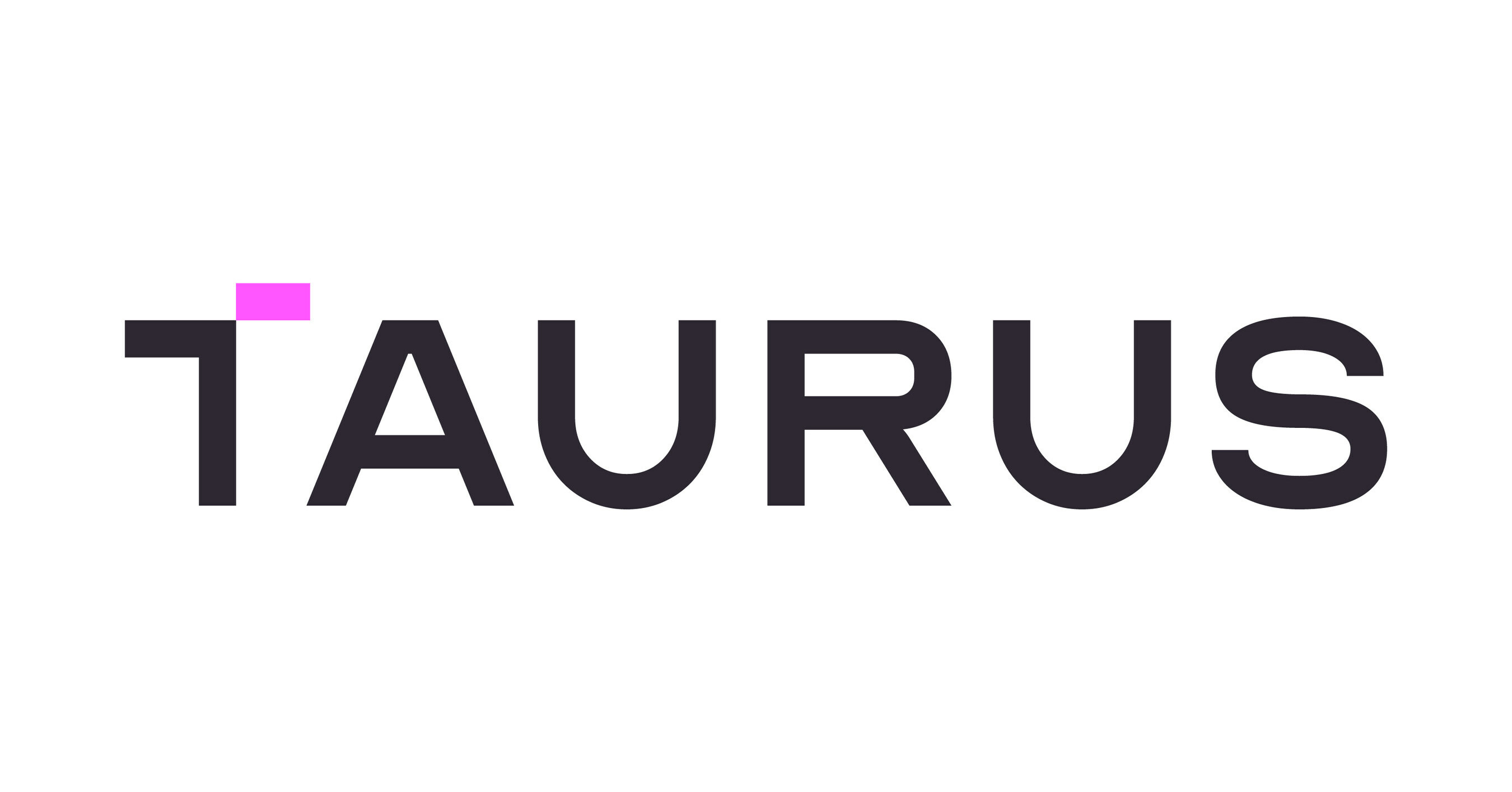 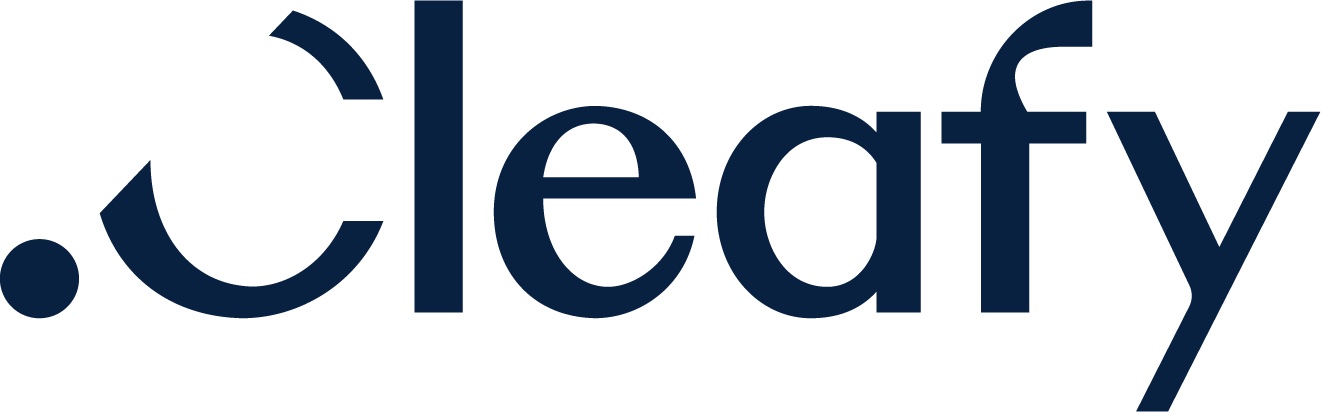 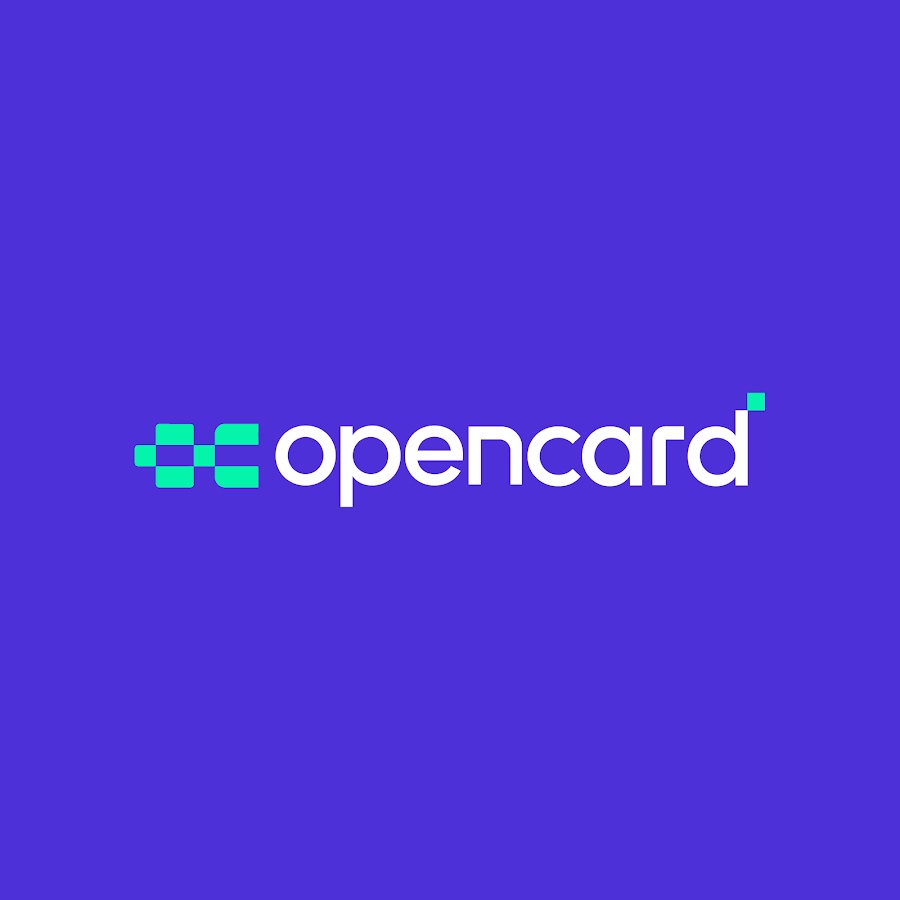 En proceso
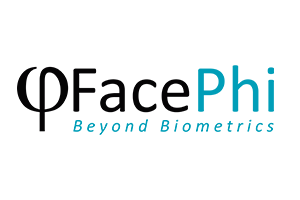 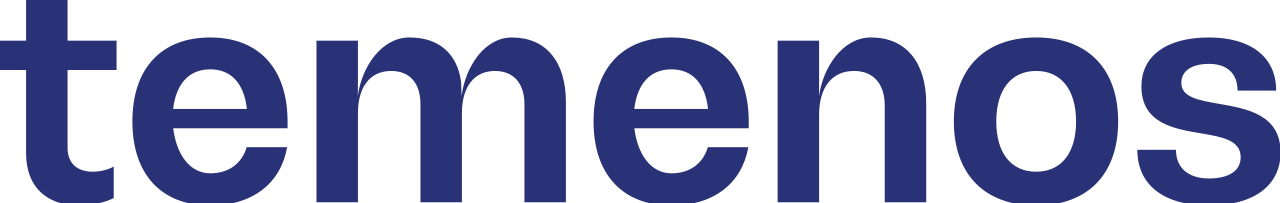 MULTICOMPUTOS PARTNERS
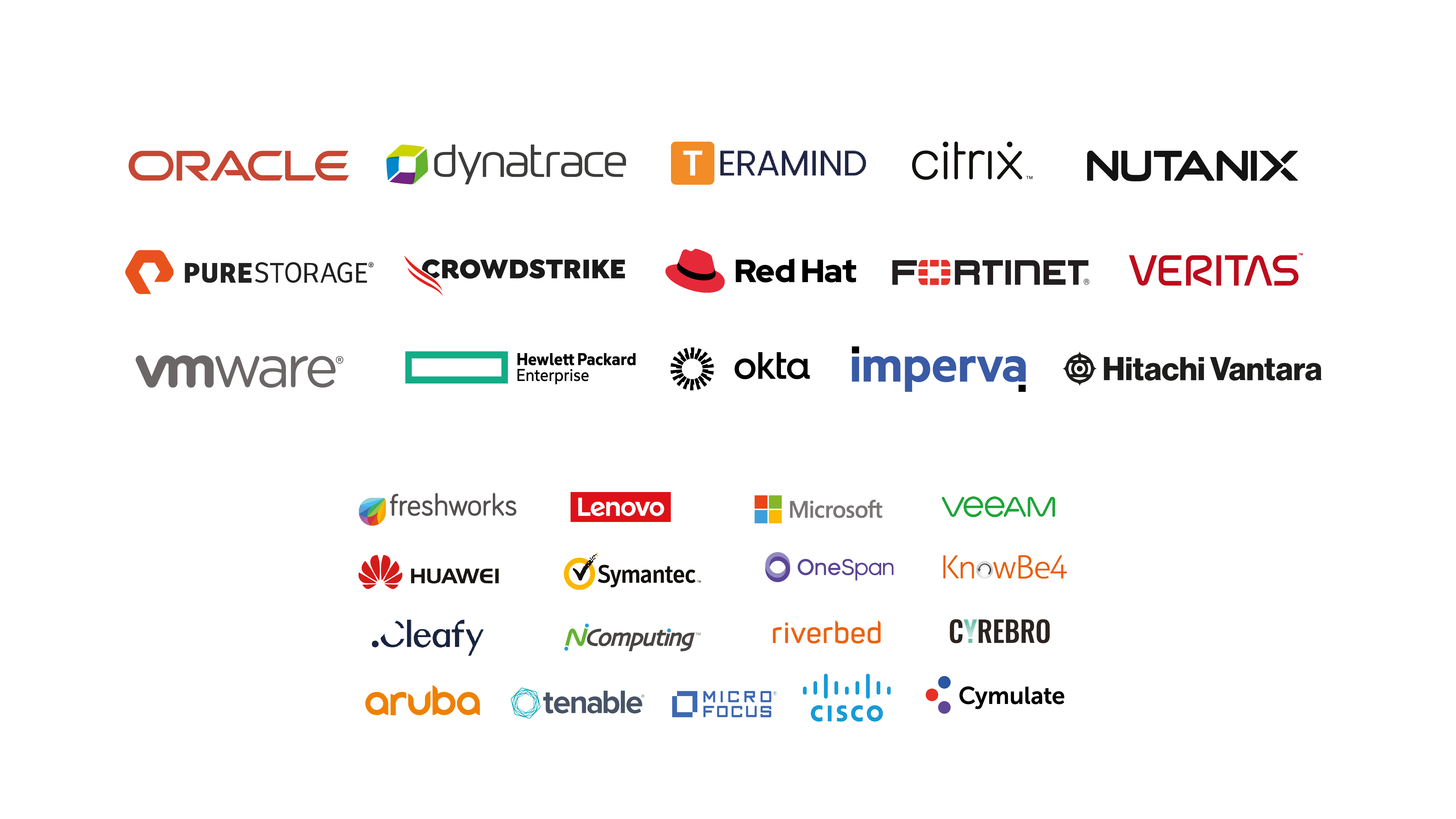 REFERENCES
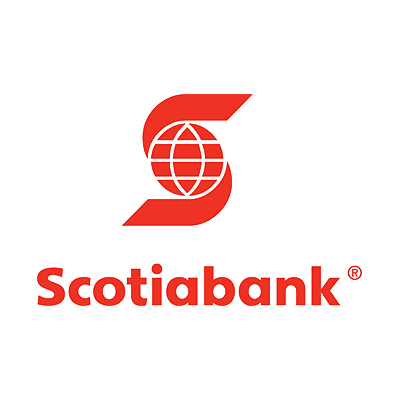 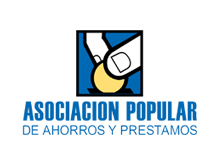 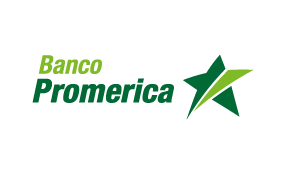 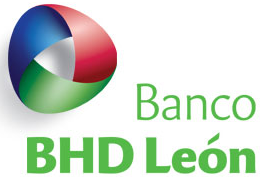 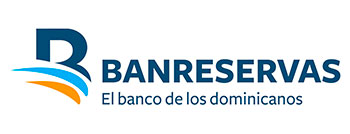 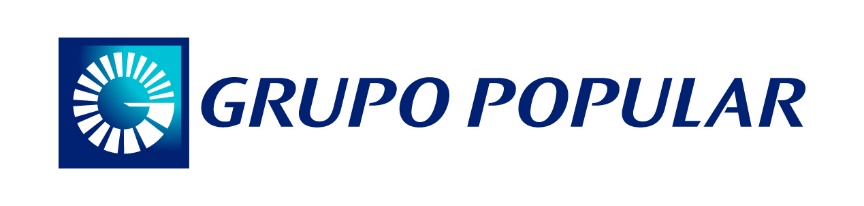 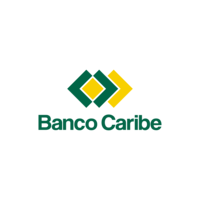 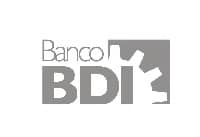 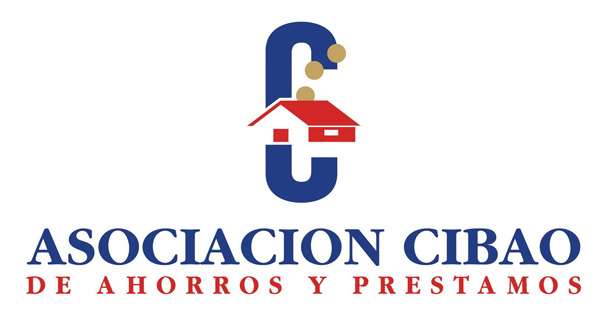 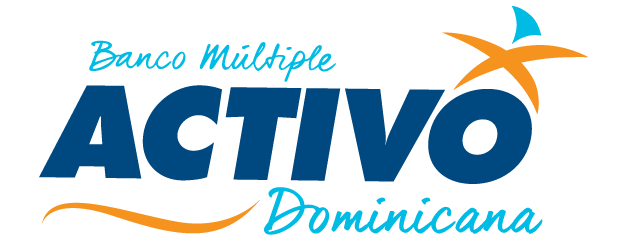 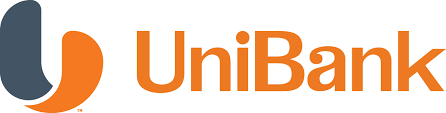 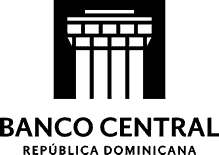 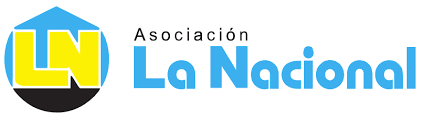 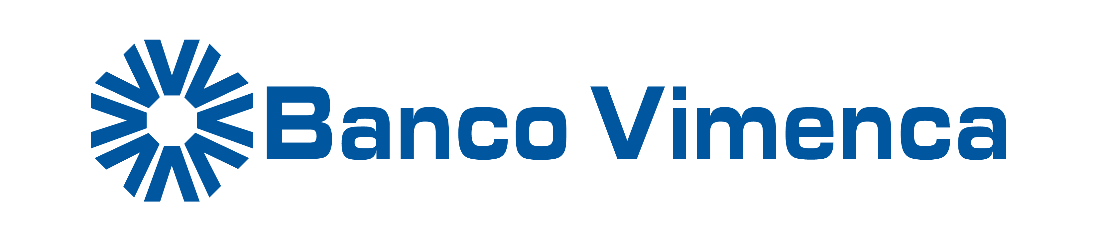